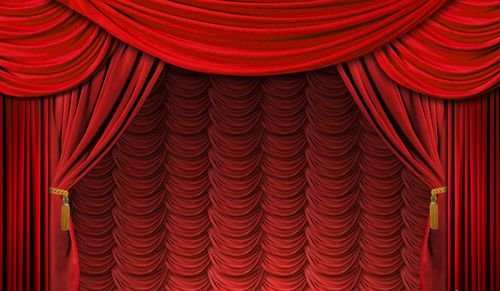 ТЕАТР
В  ТЕАТРЕ   ЕСТЬ
СЦЕНА
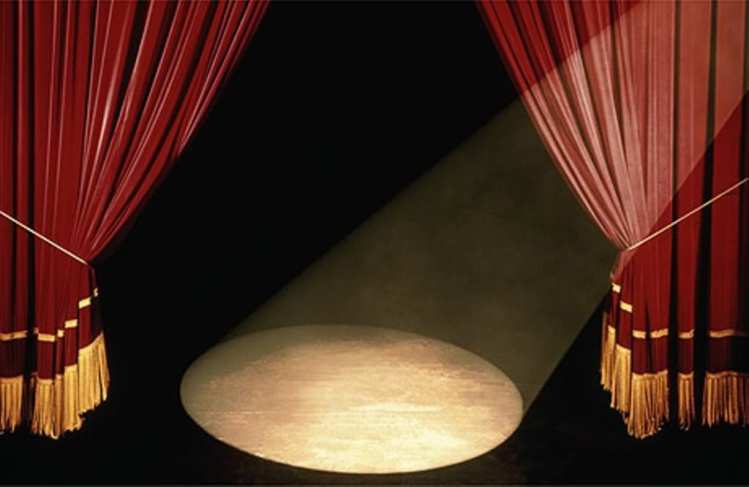 В   ТЕАТРЕ   ЕСТЬ
ЗРИТЕЛЬНЫЙ ЗАЛ
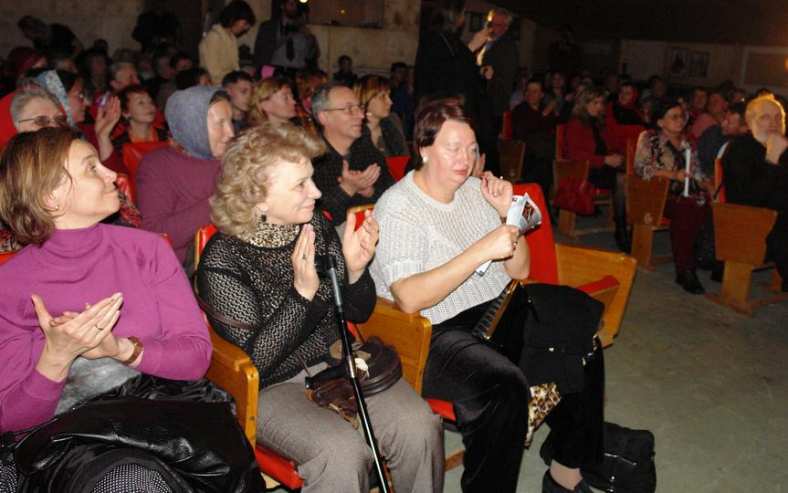 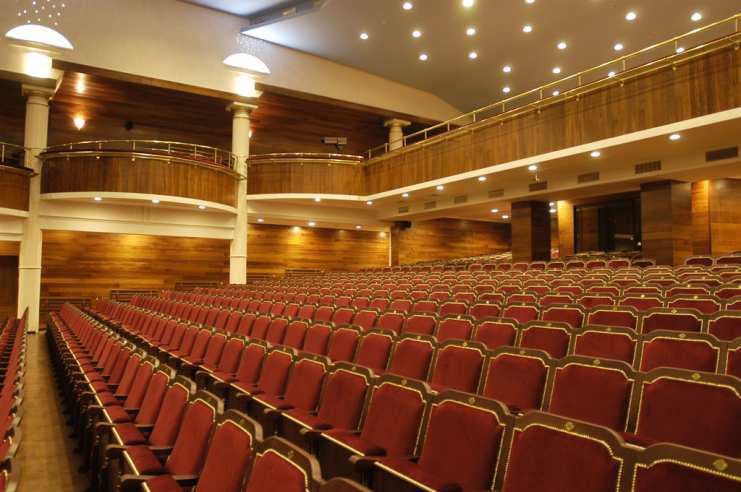 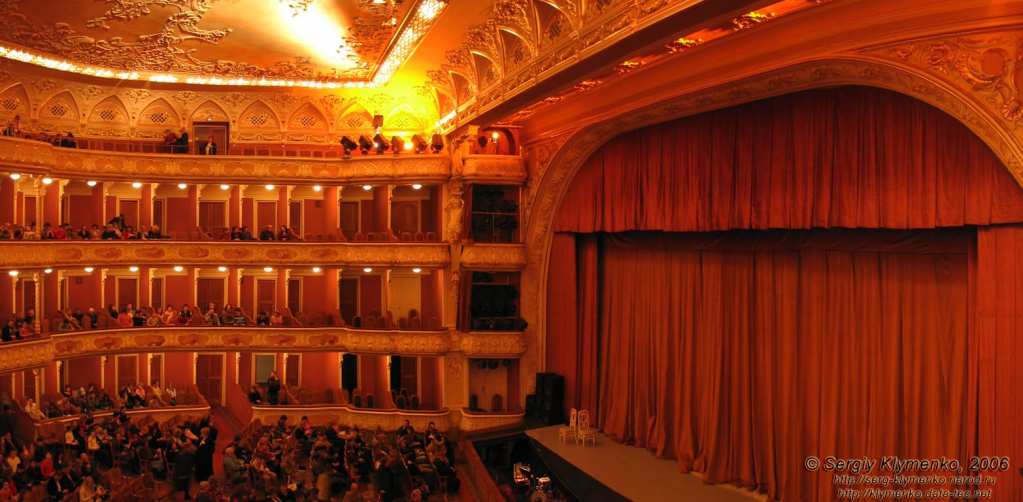 В   ТЕАТРЕ   ЕСТЬ
ДЕКОРАЦИИ
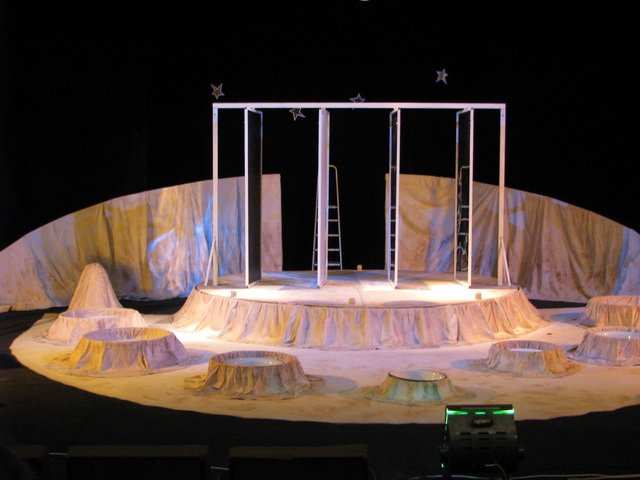 В ТЕАТРЕ ЕСТЬ
АФИША
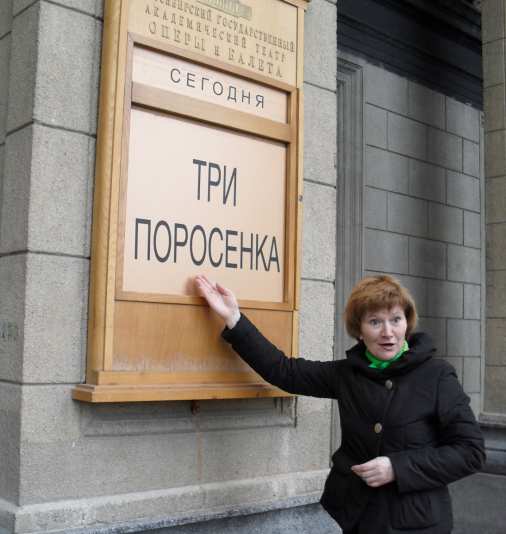 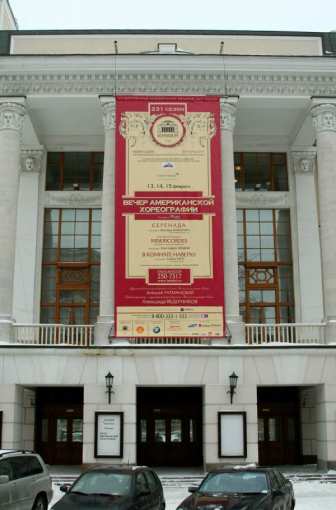 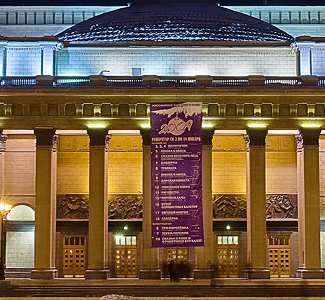 В  ТЕАТРЕ  ЕСТЬ  КАССА
В КАССЕ ПОКУПАЮТ БИЛЕТЫ
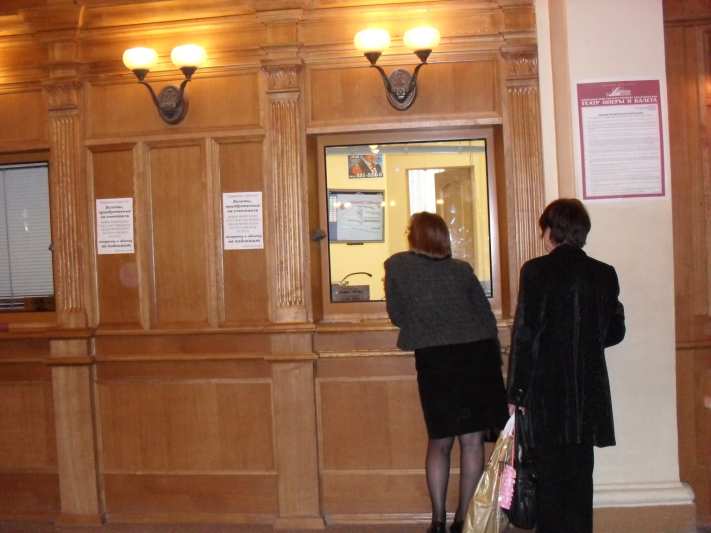 В   ТЕАТРЕ   ИГРАЮТ АРТИСТЫ.
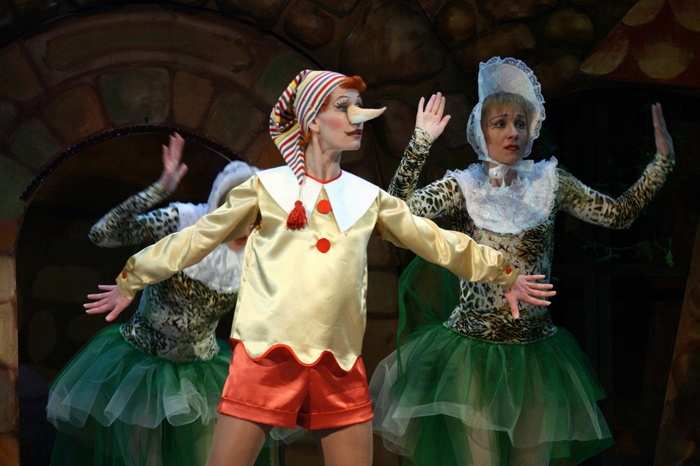 В    КУКОЛЬНОМ   ТЕАТРЕ  ИГРАЮТ   КУКЛЫ.
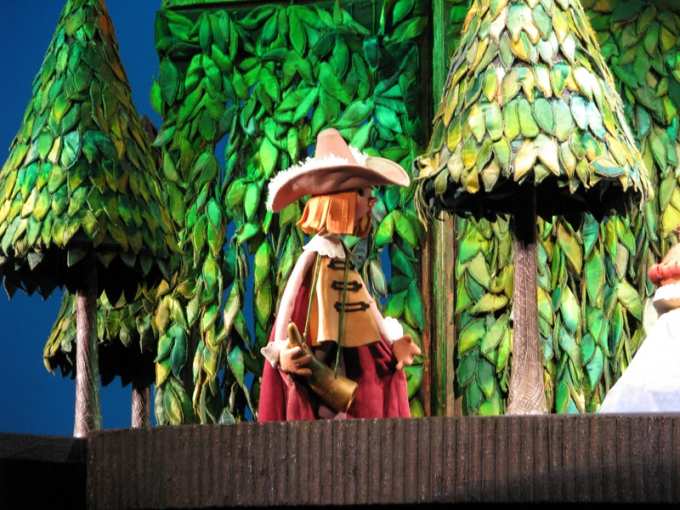 В    БАЛЕТЕ   АРТИСТЫ   ТАНЦУЮТ.
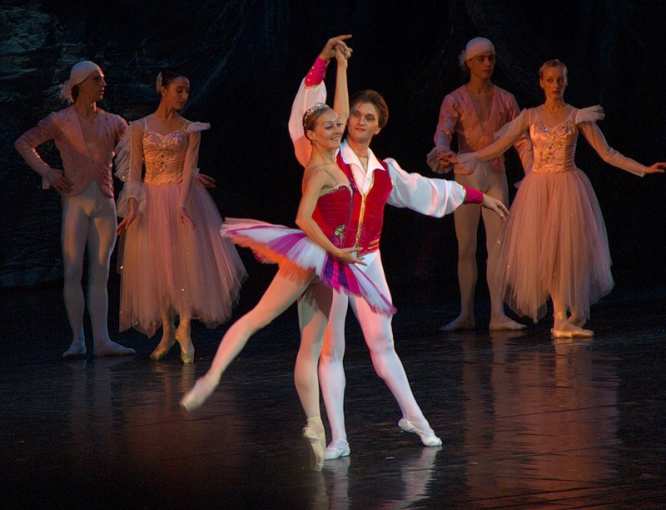 В  НОВОСИБИРСКЕ  ЕСТЬ  ТЕАТРЫ:
ТЕАТР   ОПЕРЫ   И   БАЛЕТА
В  НОВОСИБИРСКЕ  ЕСТЬ  ТЕАТРЫ:
ТЕАТР «ГЛОБУС»
В  НОВОСИБИРСКЕ  ЕСТЬ  ТЕАТРЫ:
ТЕАТР  МУЗЫКАЛЬНОЙ КОМЕДИИ
В  НОВОСИБИРСКЕ  ЕСТЬ  ТЕАТРЫ:
КУКОЛЬНЫЙ ТЕАТР
ДЕТИ  И  ВЗРОСЛЫЕ  ЛЮБЯТ  СМОТРЕТЬ ТЕАТР
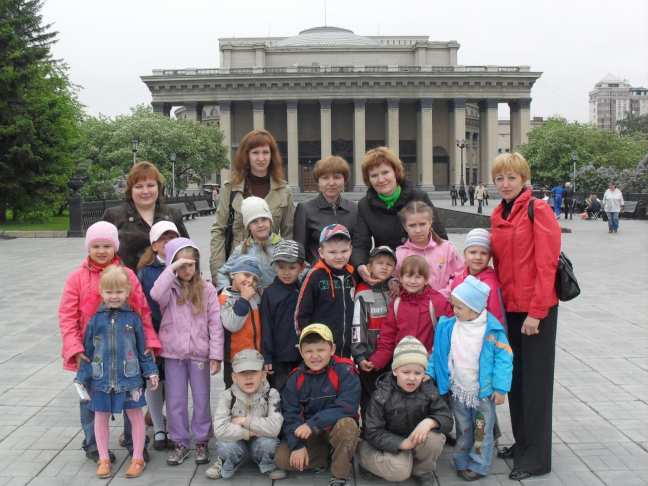